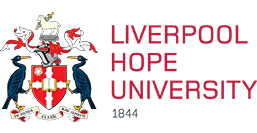 Promotion Briefing Session
Promotion to Senior Professional Tutor
Promotion to Senior Lecturer
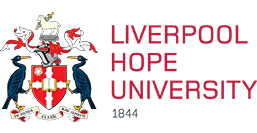 Session Purpose
To explain the promotion process
To introduce each section of the application and to discuss their associated criteria in general terms
 Address specific questions from prospective applicants
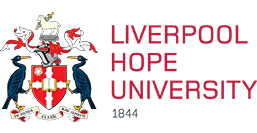 Basis of the decision
Is there sufficient, sustained documented evidence to demonstrate that you have capacity, willingness and ability to fulfil the new role if promoted
Has sufficient evidence been provided that you have begun to operate at the level in at least some of the key areas
Have you provided a scale and range of activities and achievements to date. Be careful where information is placed as double counting across sections minimises the scale and range provided and should be avoided.
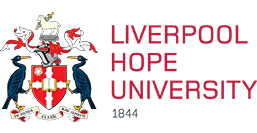 Sections /Criteria
The Application is split into 3 sections (each of which have a number of criteria):
Learning and Teaching
Scholarship and Research (SL) or Scholarship and Professional Practice (SPT)
Wider contribution to the mission of the University, School / Department and subject team
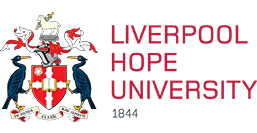 1. Learning and Teaching
Provide sufficient evidence of providing good quality and self-reflective pedagogy. Evidence provisions that have been well-received, and have lead to demonstrable enhancement of the student learning experience.
Make sure you have evidenced the essential criteria. The descriptors identified as essential are required for the promotion. This essential criteria are clearly indicated within the relevant guidance document.
Use the criteria as a guide, pick four or five that you can provide substantial evidence on (these must include the essential ones).
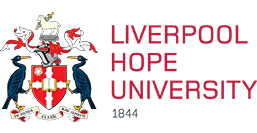 2. Scholarship and Research or Scholarship and Professional Practice
Show that you are engaged in appropriate projects; either research, scholarship or professional practice.
The descriptors identified at essential are required for the promotion. This essential criteria is clearly indicated within the relevant guidance document.
The panel will take into account ‘the currency, duration and frequency’ of the contributions and activities.
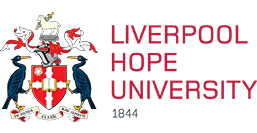 Research Publications
Those applying for Senior Lecturer should submit a maximum of two outputs (It is optional for those applying for Senior Professional Tutor to do the same.) 
Outputs should be:
What you consider to be representative of your best work. 
In the public domain. Publications listed as being submitted or under review, undergoing amendment following peer-review or in the case of major monographs, in preparation, will be taken into consideration but will not carry the same weight as those already in print. 
Listed in the University’s research repository, where appropriate. 
Research outputs other than monographs and articles in peer review journals etc will be considered, for example performances, electronic media, and exhibitions.
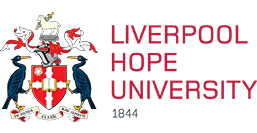 3. Wider Contribution
Demonstrate your contribution towards the mission of the University, engagement in the wider work of the School / Department and how you have played a more significant role within a team.
How have you made a wider impact beyond your subject and role. 
It is important to outline how the examples extend beyond your current role and duties. What have you done to make a difference and what evidence do you have to support this. 
Be aware that you should not duplicate evidence that you have already drawn on in other categories.
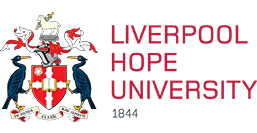 Evidence – General Guidance
Use the criteria as a guide. Be sure you have evidenced each of the essential criteria. 
You should have several well rounded examples for each section. Do not simply list your current roles and responsibilities. It does not show any evidence of impact or success. 
Context and evidence should always be included for each example.
Be clear, honest, specific and succinct. 
Demonstrate a sustained approach, use examples where you have evidence of objective measures, impact and outcomes to refer to.
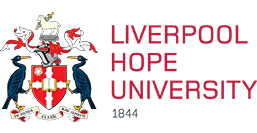 Preparing to write the application – you need examples:
Make sure the application contains 2, 3 and 4 for each example used. 

You only have 750 words per section - be strategic and purposeful in how you use your word count.
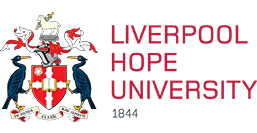 Your examples need to include evidence of Leadership:
You will need evidence that you are beginning to take on, or move towards leadership roles - evidence how and the impact of this.
When outlining leadership examples avoid “we” statements. 
You can reference group projects / activities but the focus must be on your actions, what did you do and how does this evidence leadership?
The panel needs clear examples of your actions and impact.
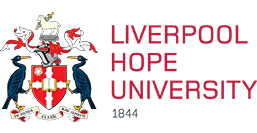 An Example: Learning and Teaching section; criteria k.

‘Evidence of a developing role in course innovation, improvement, planning and delivery which is underpinned by a deepening knowledge of how students learn’
This is too broad. Consider the criteria you are addressing
This is an expectation of all levels. How does this demonstrate potential for grade 8?
What pedagogical practices? 
How were these implemented?
What evidence do you have that these were successful or made a difference? 
How does this show you are operating at a higher level than your current role?
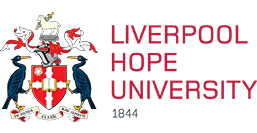 An Example: Learning and Teaching section; criteria k.

‘Evidence of a developing role in course innovation, improvement, planning and delivery which is underpinned by a deepening knowledge of how students learn’
This provides a specific example related directly to the criteria
This tells the panel what actions you took
This demonstrates evidence of impact and success. Also shows how this has been taken further and impacts at both subject AND school level
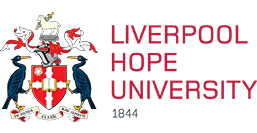 External Assessment
Where the panel are unable to come to a common mind on the quality of a research output, it may seek additional reports from one or more additional external experts
Candidates will be consulted should an external opinion be sought
Cases of external assessment are extremely rare 
External advice will be considered, but the panel will ultimately exercise its own judgement in determining the outcome of promotion cases
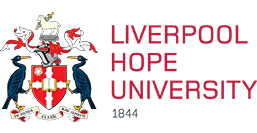 Application Process
Application form (available on the website)
Font – no smaller than point 12
No longer than 750 words for each section
Ensure that the files are named in the required format:
First_Lastname CV
First_Lastname Application
First_Lastname Outputs.1
 Apply through the link provided on the website by Friday 24 May 2024 at 12.00pm 

Please don’t 
exceed the word count for each section. If the word count is exceeded the remaining text in the section will be deleted and not submitted to the panel. 
include appendices these are not required and will not be submitted to the panel.
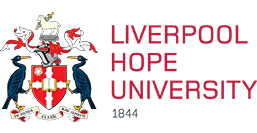 Promotion Panel
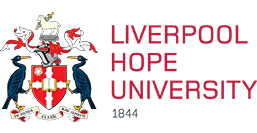 Recommendation and Outcome
Once a panel decision has been made a recommendation will be submitted to the Vice Chancellor
The Vice Chancellor has the final say on outcomes
Once the recommendations have been shared with the Vice Chancellor and outcomes agreed, a letter will be sent to you from the promotions email account (promotions@hope.ac.uk)
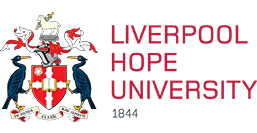 Feedback
A member of the Promotions Panel with a member of the Personnel Department will be available to meet with you to explain the reason for the decision that has been taken and answer an process questions 
Feedback meetings can be provided to all applicants but will only be given by request
Should you request a feedback meeting your written feedback will be sent prior to the verbal feedback. 
Written feedback is not verbatim and provides an overview of what was discussed. The points in this feedback are designed to be discussed in more detail during a verbal feedback meeting.
The meeting will focus only on the broad categories and identify general areas where the Panel took the view that there was need for further development
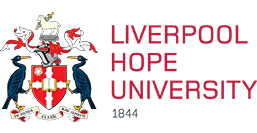 Questions?
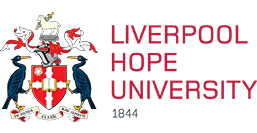 Questions after this briefing session
If you have questions regarding the process or the criteria please direct these to Karen Jones through the promotions email Promotions@hope.ac.uk 
Karen will seek an answer from the appropriate person and provide an appropriate response 
This ensures that 
All candidates get consistent advice.
We can see if there are any common themes occurring in the questions.
We can convey any information / further clarity to the wider university if needed.
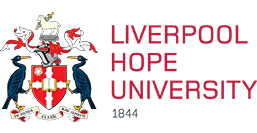 Thank you for attending.I wish you the best of luck with your application.